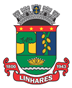 Prefeitura de Linhares
Secretaria Municipal de Saúde - FMS
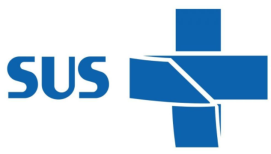 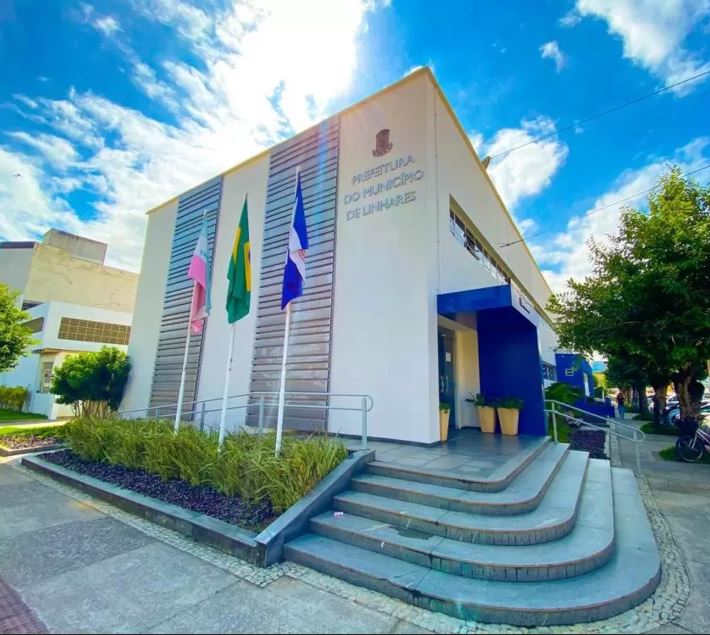 PREFEITO 
Bruno Marianelli

SECRETÁRIA DE SAÚDE
Sônia M. Dalmolim

SUBSECRETÁRIA Francimar Baptista
PRESTAÇÃO DE CONTAS
FUNDO MUNICIPAL DE SAÚDE – FMS
2º QUADRIMESTRE - 2023
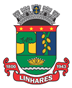 Prefeitura de Linhares
Secretaria Municipal de Saúde
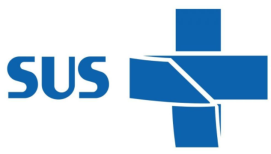 APRESENTAÇÃO
Dados socioeconômicos

 Estabelecimentos

 Recursos Humanos

 Produção / Indicadores de  Saúde
 
 Orçamento /  Financeiro

 Imagens / Realizações

Conclusão
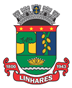 Prefeitura de Linhares
Secretaria Municipal de Saúde - FMS
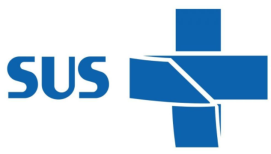 DADOS ESTATÍSTICOS / SOCIOECONÔMICOS
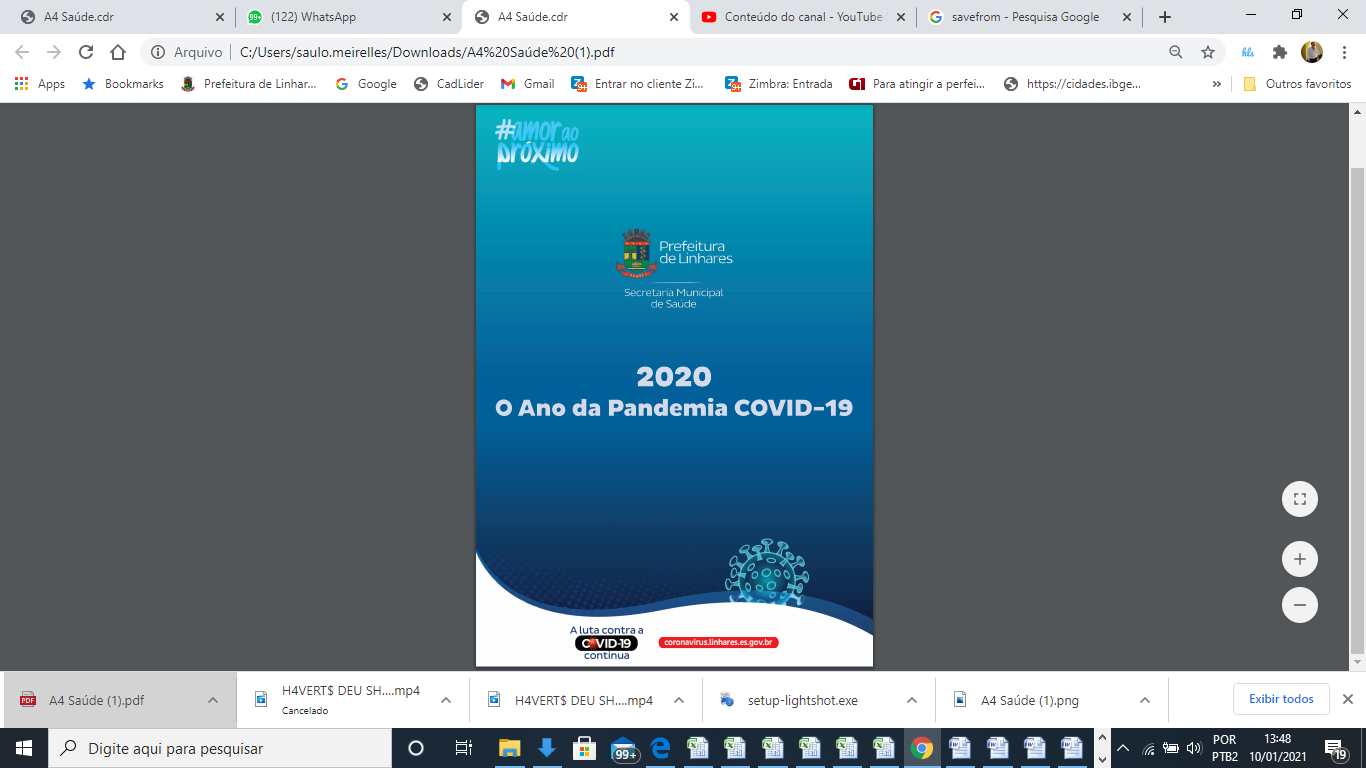 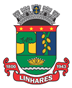 Prefeitura de Linhares
Secretaria Municipal de Saúde
POPULAÇÃO 2022: 
ESTIMATIVA IBGE
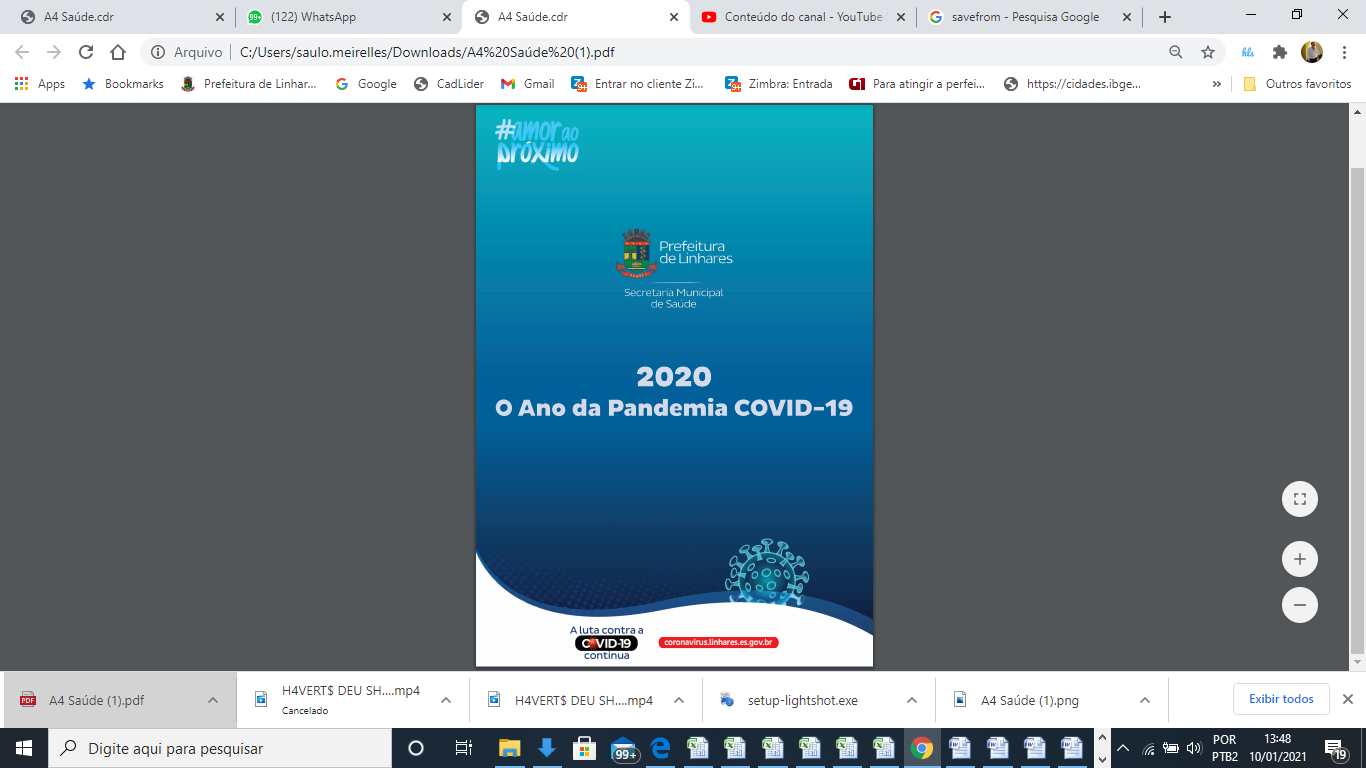 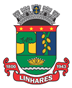 Prefeitura de Linhares
2021:  POPULAÇÃO POR FAIXA
ETÁRIA - PROJEÇÃO IBGE
Secretaria Municipal de Saúde
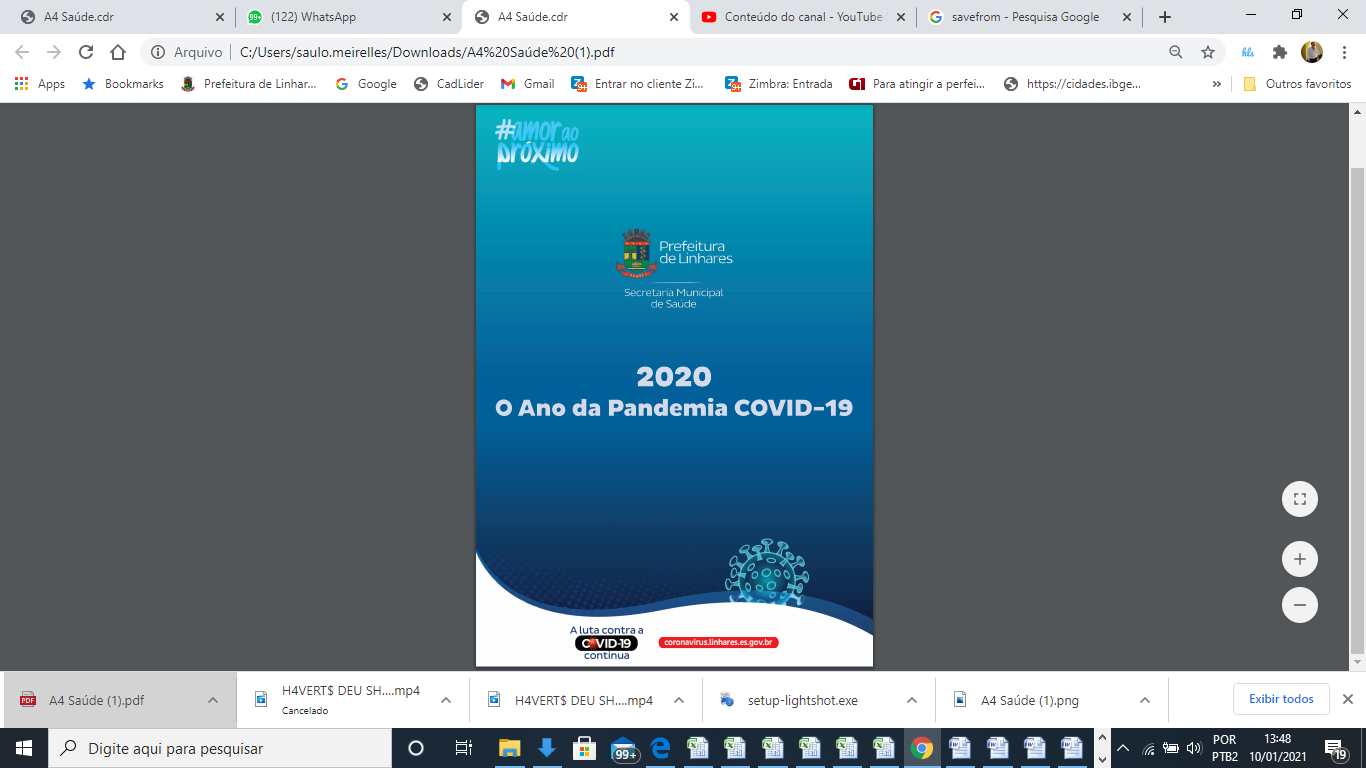 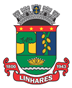 Prefeitura de Linhares
REDE PÚBLICA E PRESTADORA DE SERVIÇO REDE PRIVADA QUE PRESTA SERVIÇO SUS
Secretaria Municipal de Saúde
Fonte: SCNES.
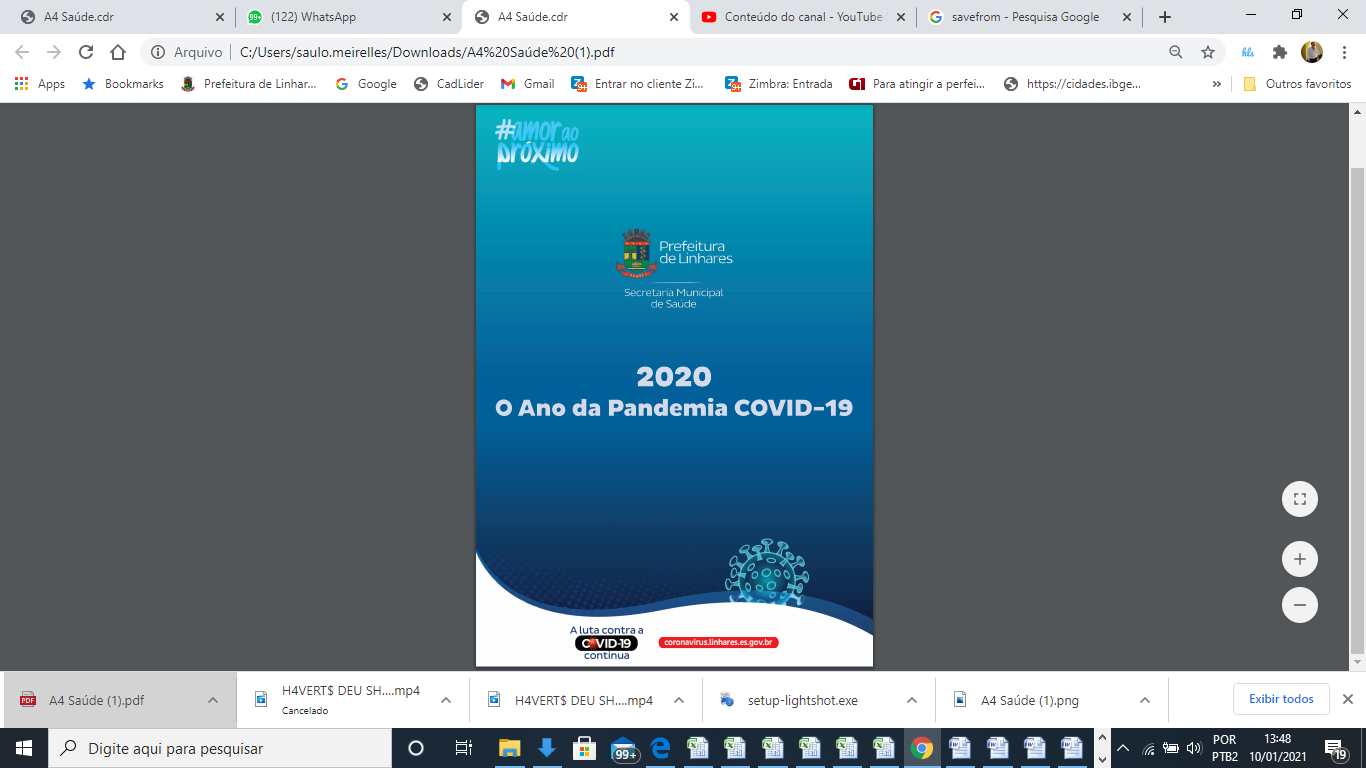 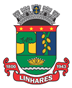 Prefeitura de Linhares
Secretaria Municipal de Saúde
Fonte:   SCNES / MS.
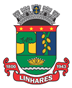 Prefeitura de Linhares
Secretaria Municipal de Saúde - FMS
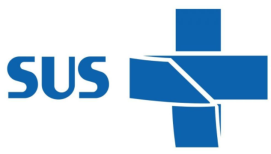 PROCEDIMENTOS / PRODUÇÃO
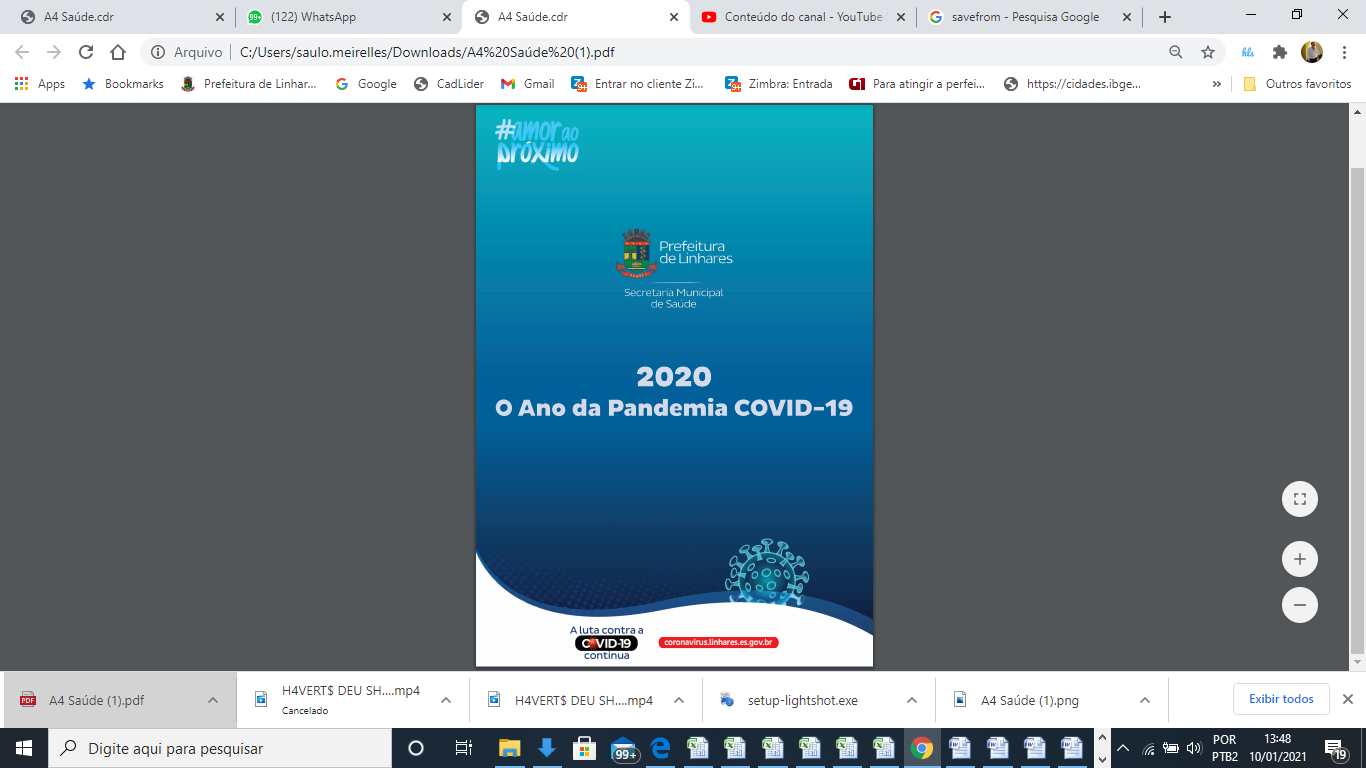 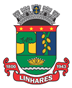 PRODUÇÃO AMBULATORIAL, SUBGRUPOS,  
ESTABELECIMENTO ESPECIALIZADOS - LINHARES/ES
2 º QUADRIMESTRE 2023
Secretaria Municipal de Saúde
Prefeitura de Linhares
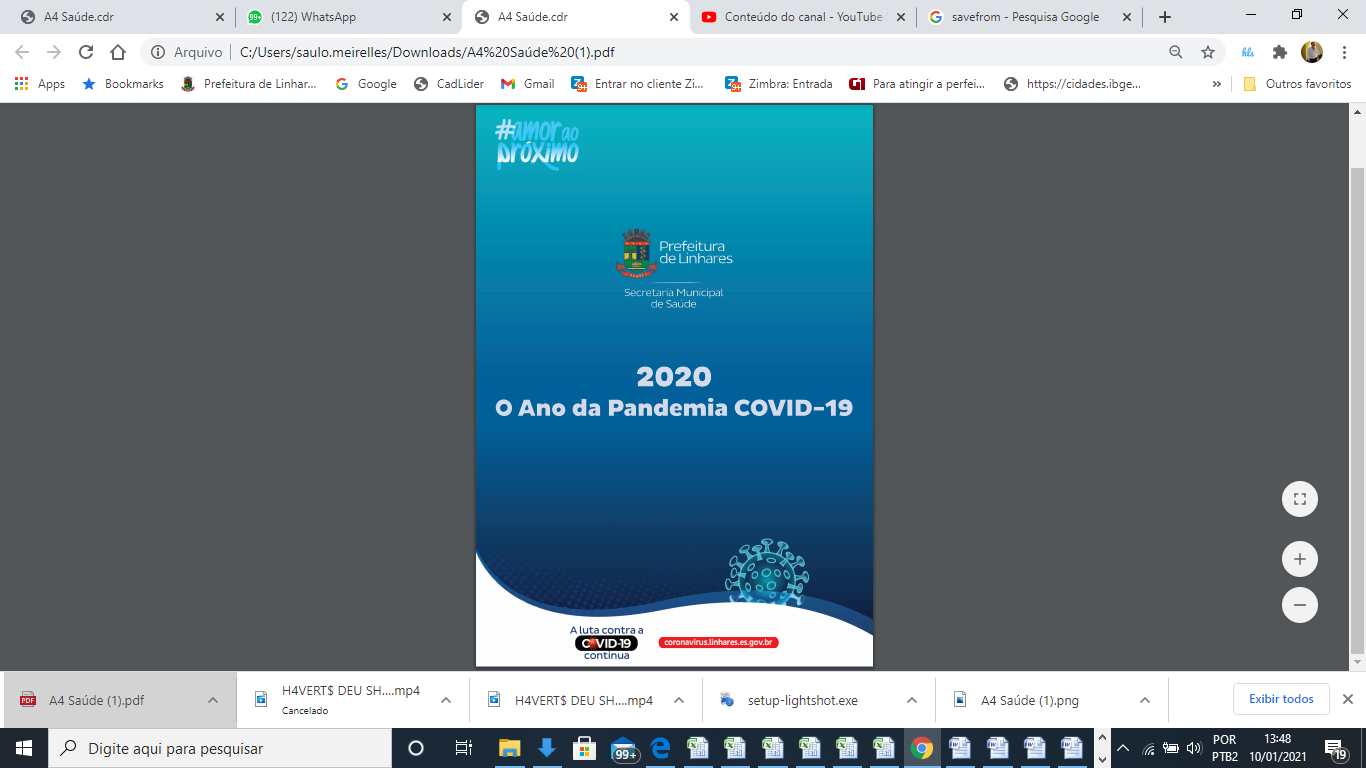 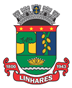 PRODUÇÃO AMBULATORIAL, SUBGRUPOS,  
ESTABELECIMENTO ESPECIALIZADOS - LINHARES/ES
2 º QUADRIMESTRE 2023
Prefeitura de Linhares
Secretaria Municipal de Saúde
...
Fonte: SISTEMA DE INFOMAÇÃO AMBULATORIAL (SIA)/TABWIN - DATASUS - MS
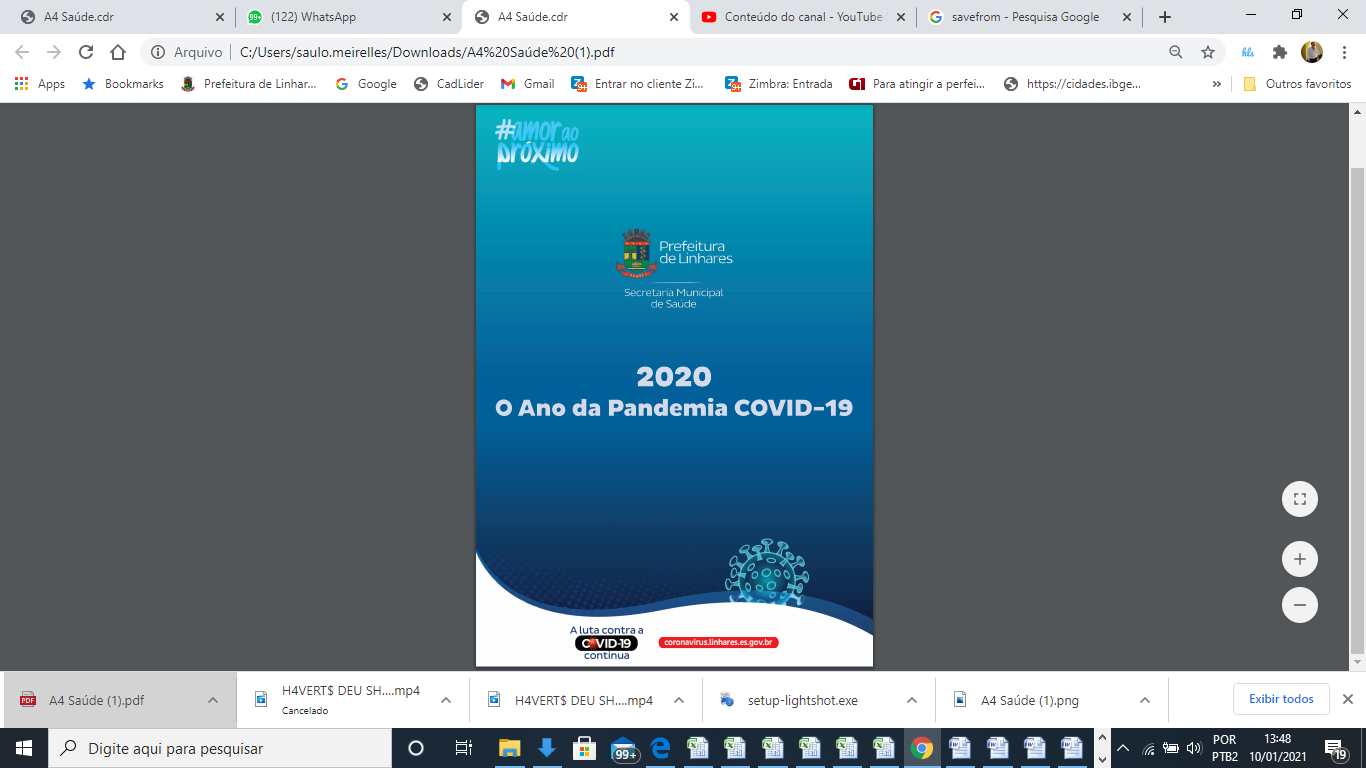 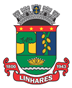 PRODUÇÃO AMBULATORIAL - ESPECIALIDADE, PROFISSIONAIS, LINHARES/ES 
2 º  QUADRIMESTRE DE 2023
Prefeitura de Linhares
Secretaria Municipal de Saúde
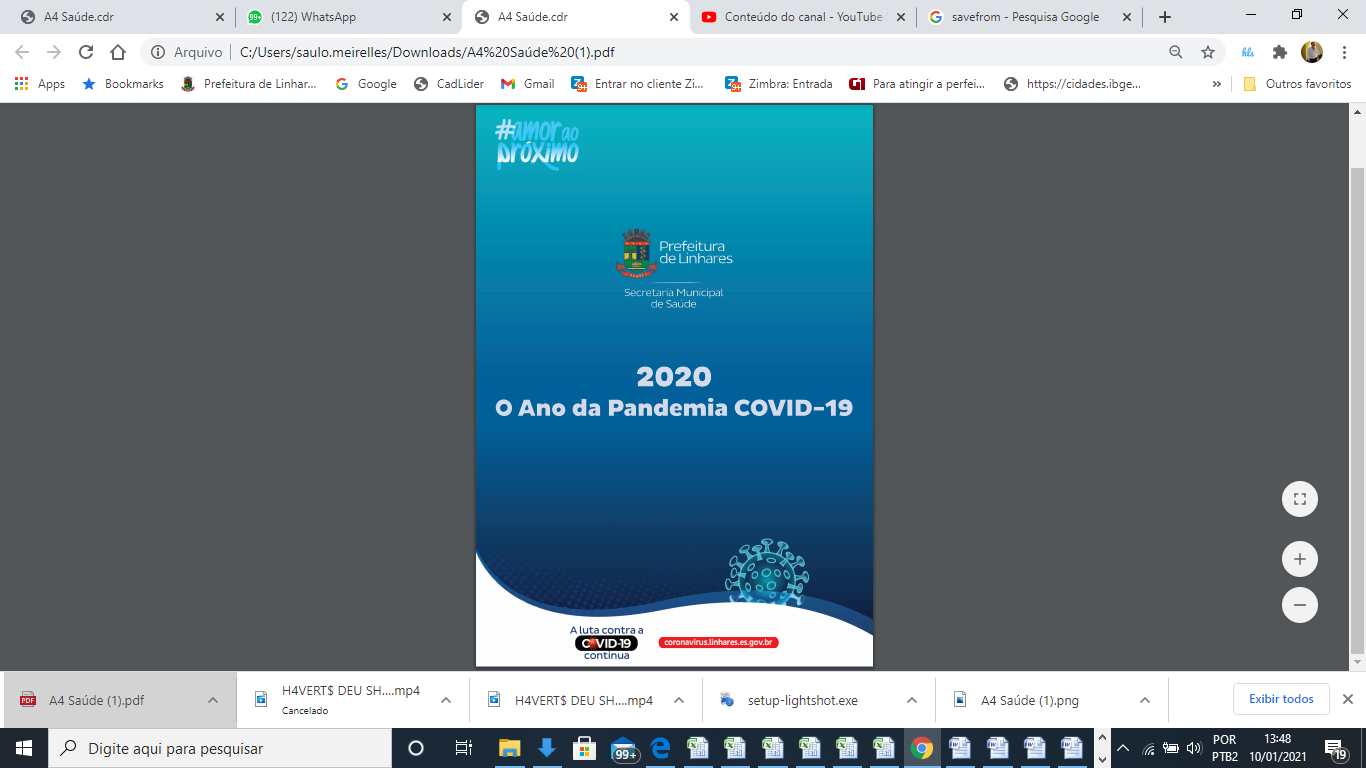 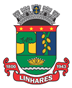 PRODUÇÃO AMBULATORIAL - ESPECIALIDADE, PROFISSIONAIS, LINHARES/ES 
 2º  QUADRIMESTRE DE 2023
Prefeitura de Linhares
Secretaria Municipal de Saúde
Fonte: Ministério da Saúde - Sistema de Informações Ambulatoriais do SUS (SIA/SUS)
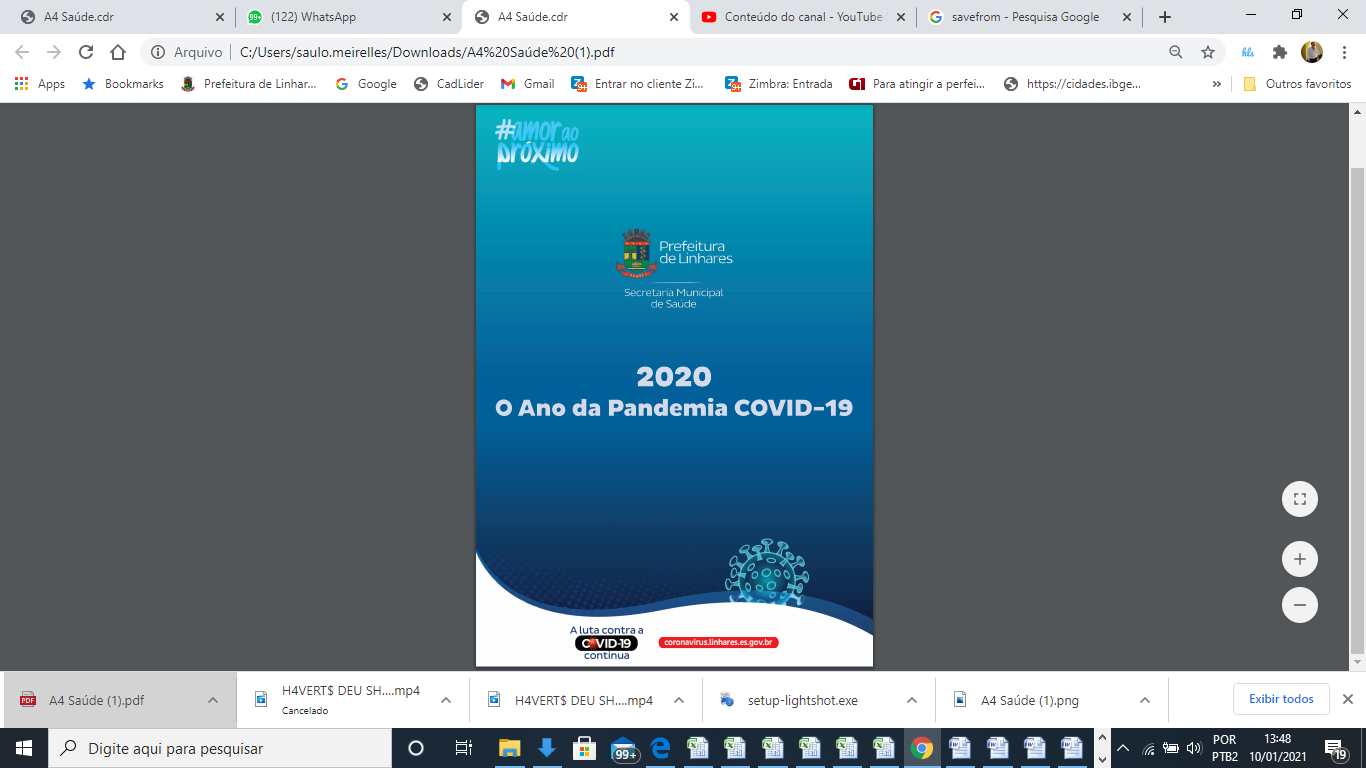 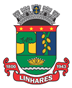 Prefeitura de Linhares
PRODUÇÃO AMBULATORIAL - ATENÇÃO BÁSICA – PROFISSIONAIS:  2º QUADRIMESTRE 2023
Secretaria Municipal de Saúde
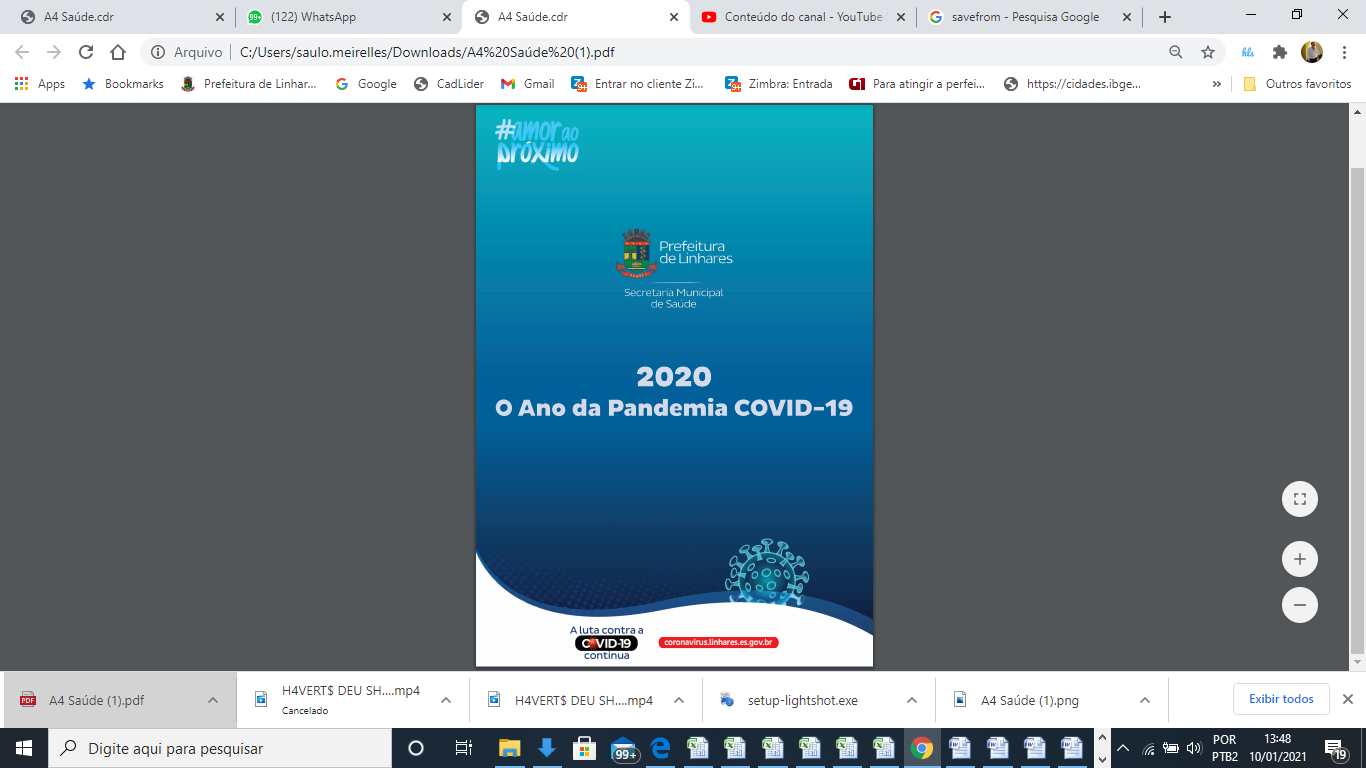 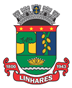 Prefeitura de Linhares
INTERNAÇÕES HGL, LINHARES/ES
2º QUADRIMESTRE 2023
Secretaria Municipal de Saúde
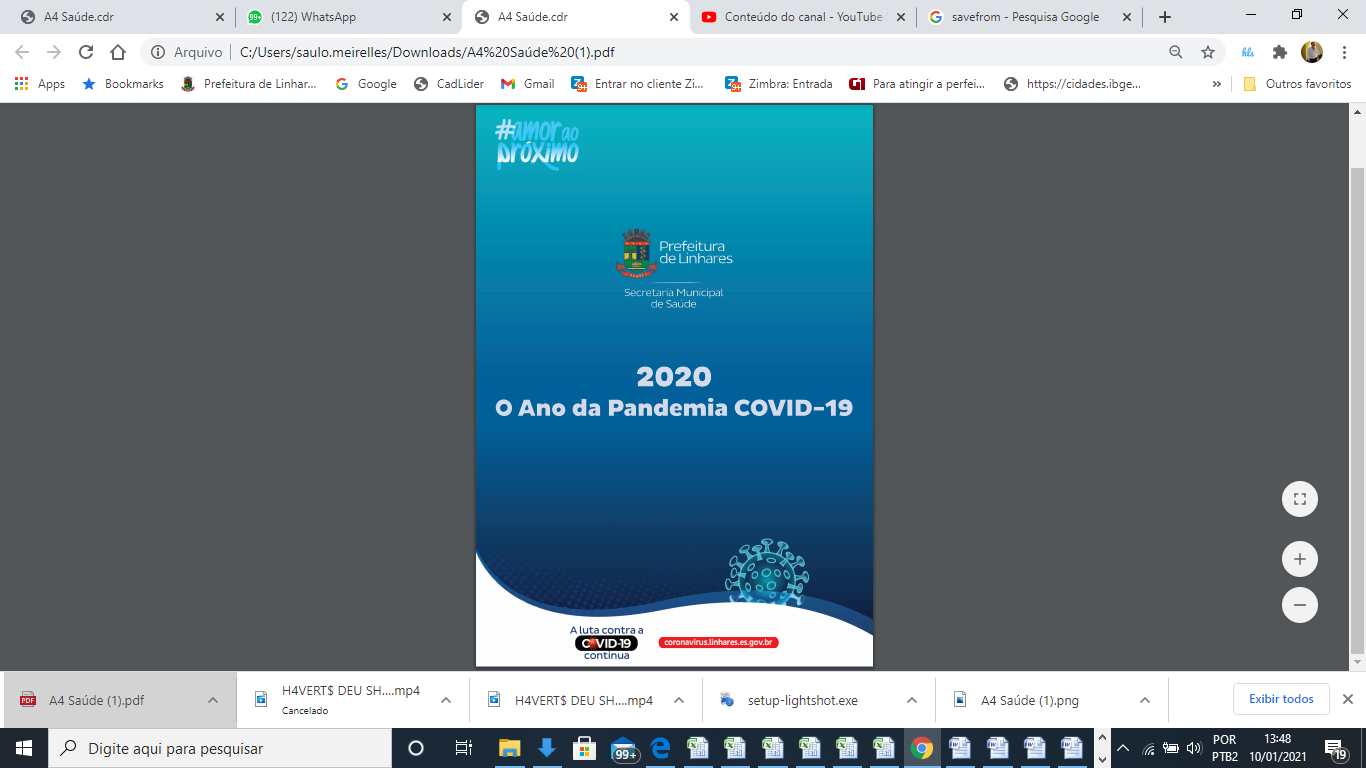 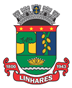 MORTALIDADE POR GRUPOS DE CAUSAS –
RESIDENTES EM LNHARES/ES
 2º QUADRIMESTRE 2023
Prefeitura de Linhares
Secretaria Municipal de Saúde
Fonte: SISTEMA DE INFOMAÇÃO AMBULATORIAL (SIA)/TABWIN - DATASUS - MS
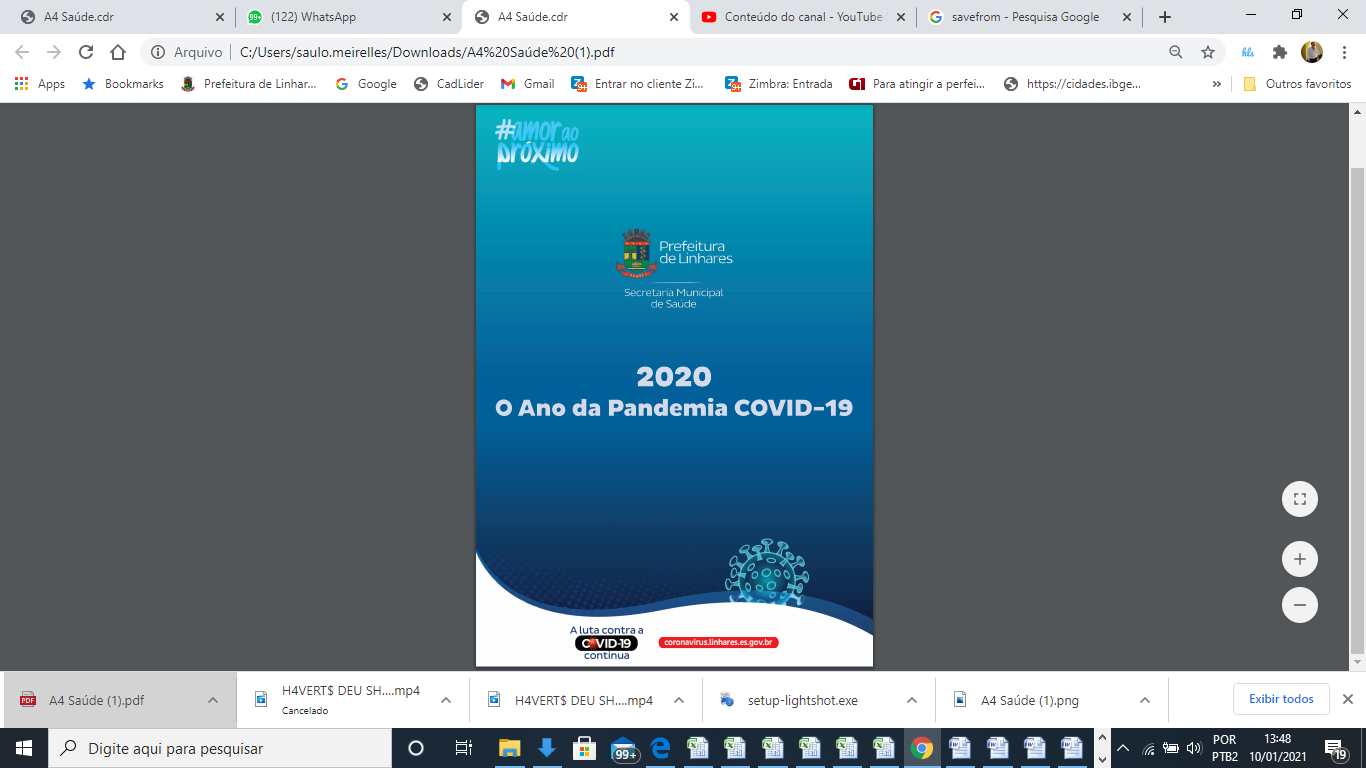 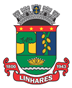 Prefeitura de Linhares
INDICADORES DA SAÚDE 
ANO 2023 – 2º QUADRIMESTRE
Secretaria Municipal de Saúde
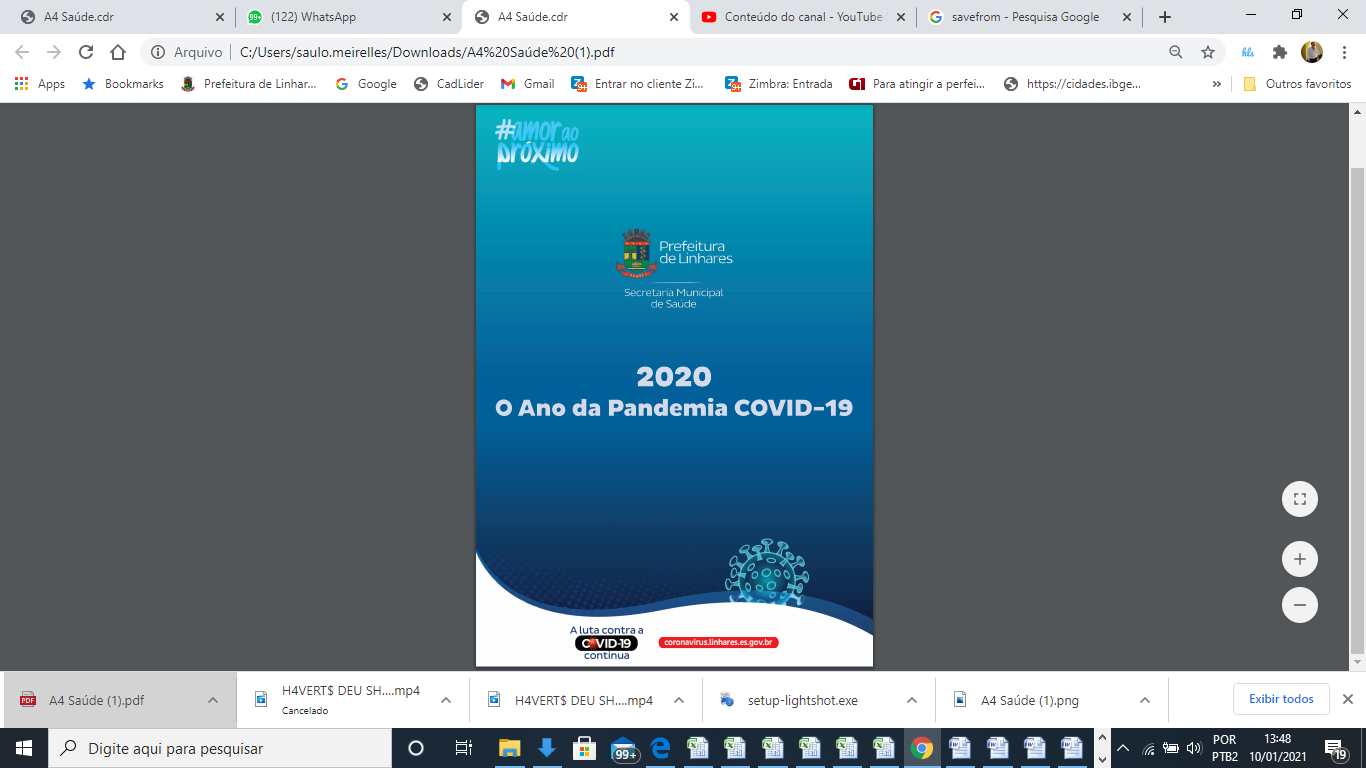 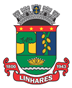 BALANCETE – DESPESAS / INVESTIMENTOS
2º  QUADRIMESTRE - 2023
Prefeitura de Linhares
Secretaria Municipal de Saúde
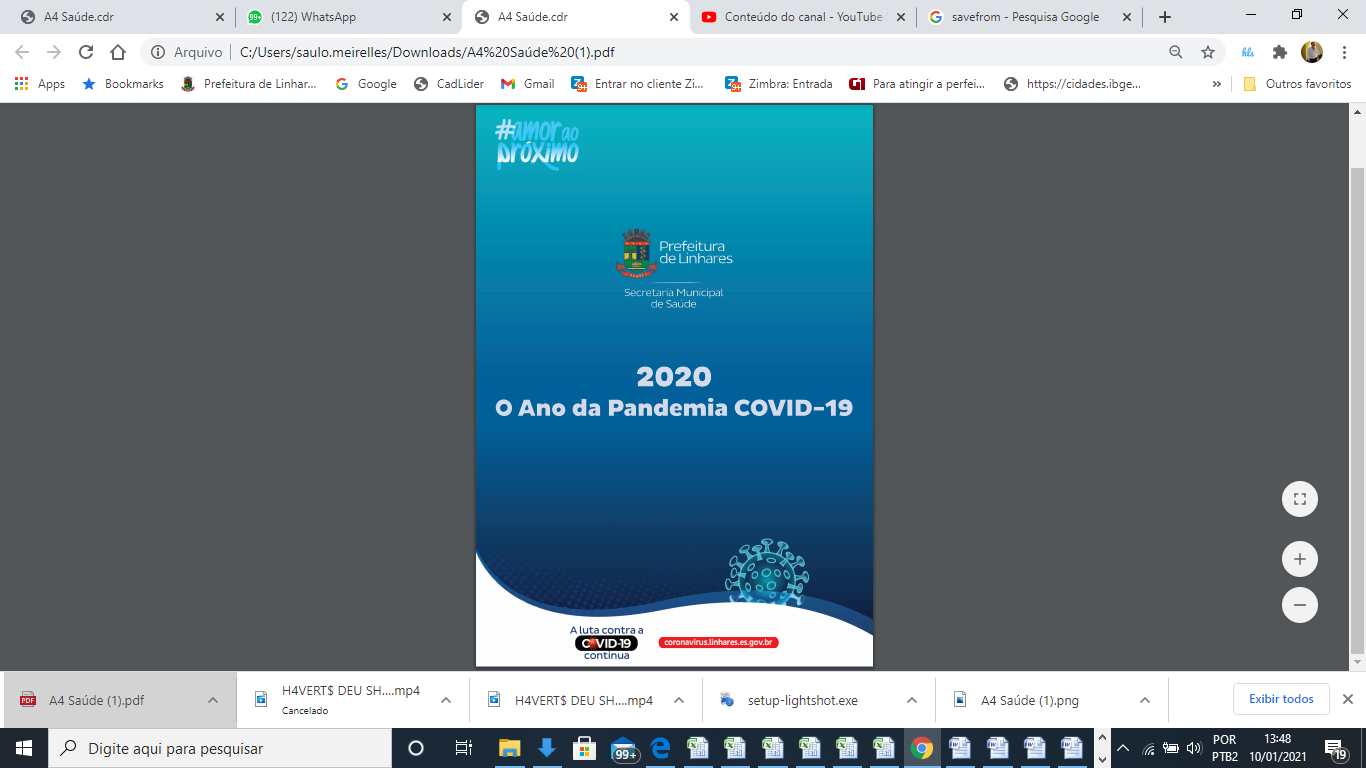 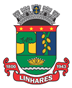 Prefeitura de Linhares
BALANCETE – DESPESAS / INVESTIMENTOS
2º QUADRIMESTRE - 2023
Secretaria Municipal de Saúde
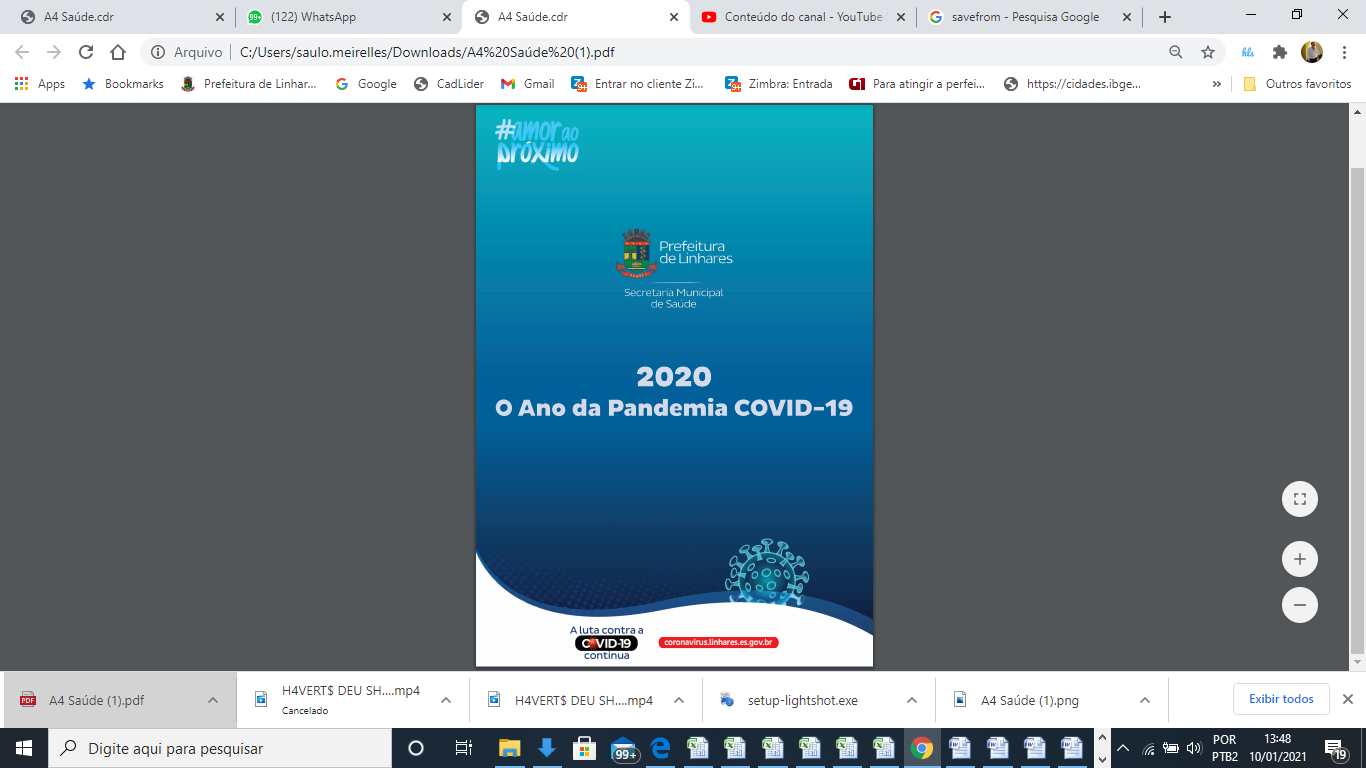 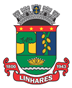 Prefeitura de Linhares
Secretaria Municipal de Saúde
BALANCETE  /  DESPESA PESSOAL
2º QUADRIMESTRE - 2023
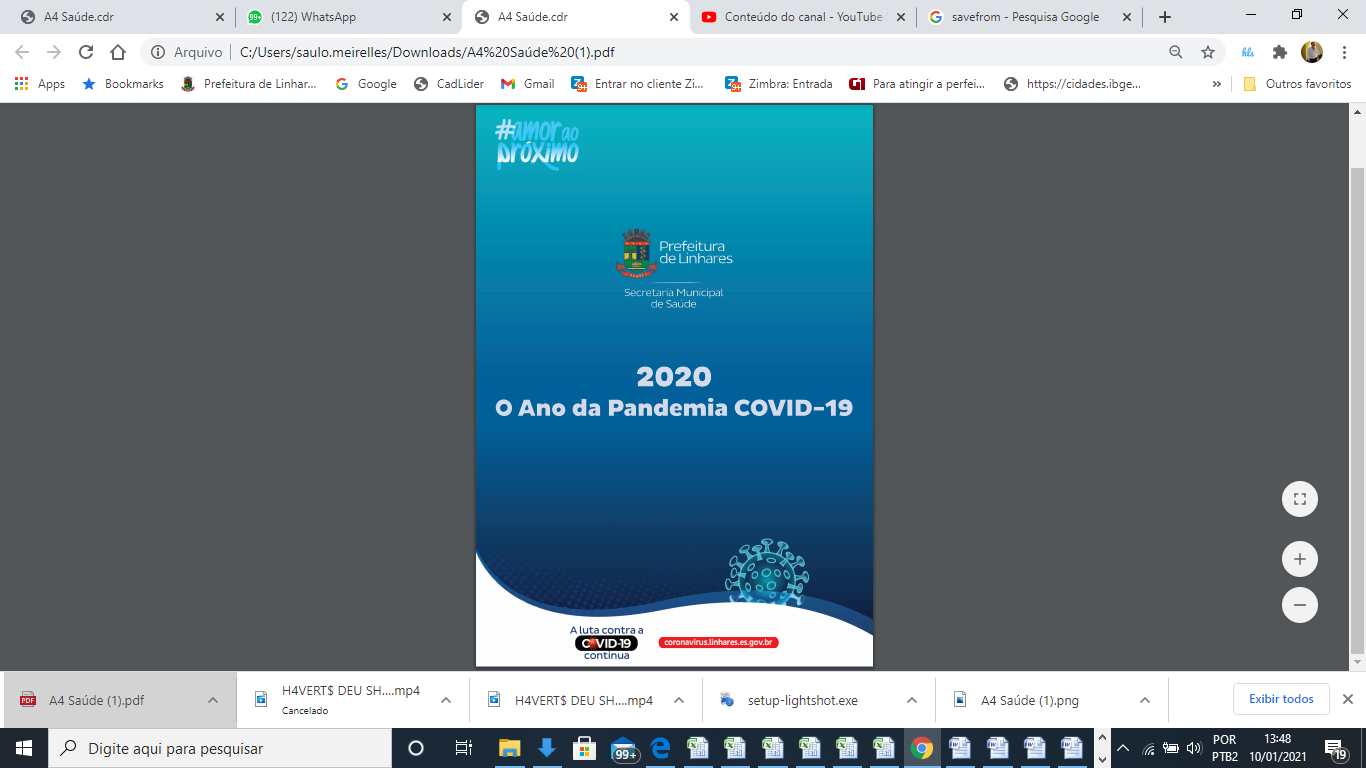 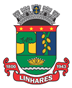 Prefeitura de Linhares
Secretaria Municipal de Saúde
DESPESAS POR FONTE DE RECURSOS
2 º QUADRIMESTRE - 2023
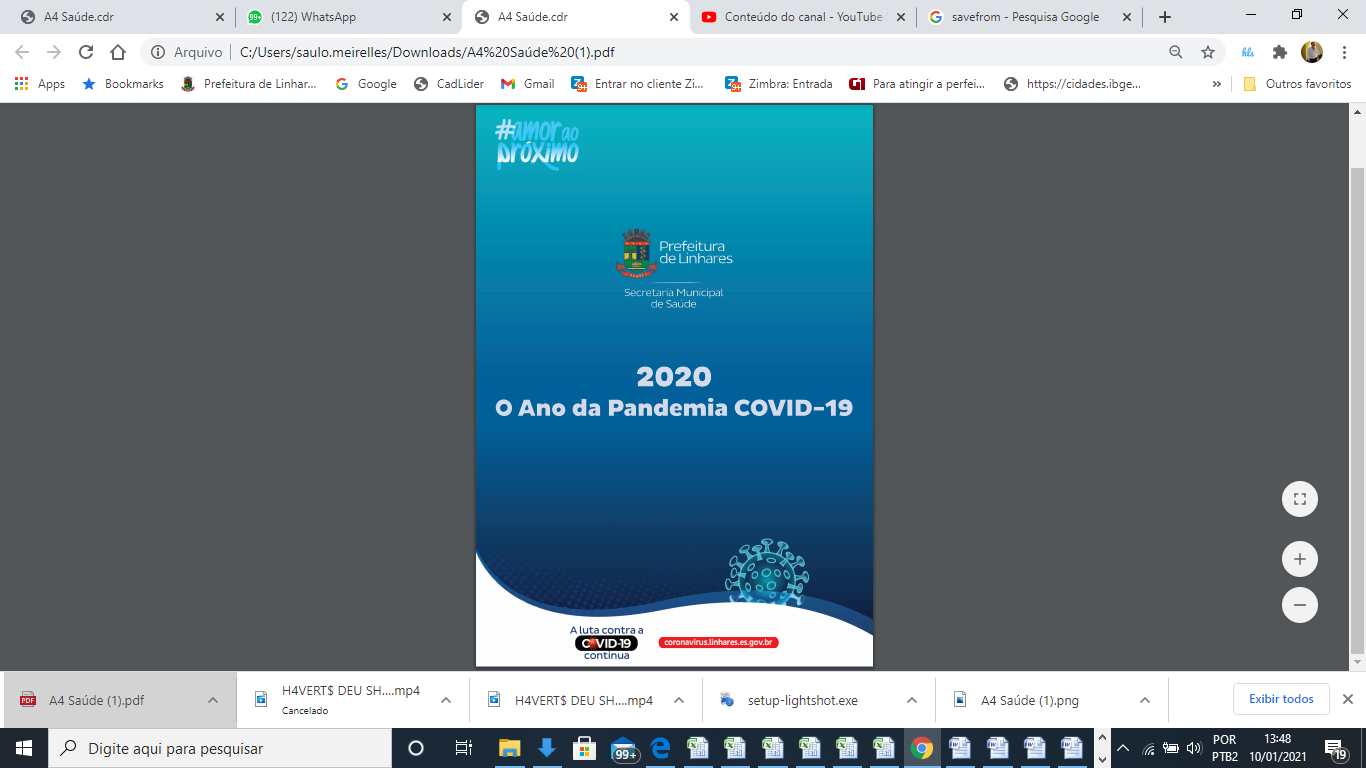 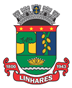 Prefeitura de Linhares
Secretaria Municipal de Saúde
FOLHA DE PAGAMENTO - 2023
X
 TOTAL LIQUIDADO – 2023
2º QUADRIMESTRE
DESCRIÇÃO                                                       Valores – R$
1    GASTO COM FOLHA – Jan à Agosto / 2023         65,5 milhões

2    TOTAL DESPESAS / INVEST. SAÚDE >>>              135,3 Milhões
% 
48,41
Nota Explicativa 
Total da folha de pagamento da saúde com encargos.
FONTE: BALANCETE  ANALÍTICO DA DESPESA - CONTABILIDADE
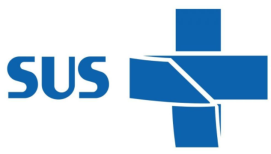 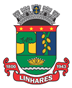 Prefeitura de Linhares
Secretaria Municipal de Saúde - FMS
INVESTIMENTO PER CAPITA MUNICÍPIOS CAPIXABAS
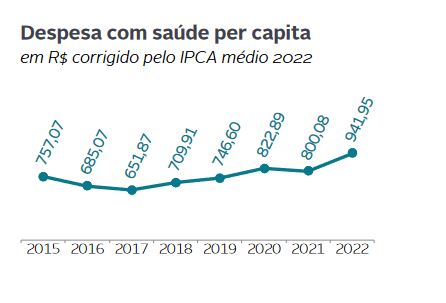 2021 - Linhares – R$ 1.339,12
7º Lugar
2022 - Linhares – R$ 1.407,65
4º Lugar
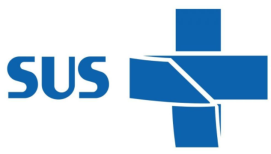 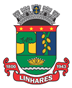 Prefeitura de Linhares
INVESTIMENTO PER CAPITA MUNICÍPIOS CAPIXABAS
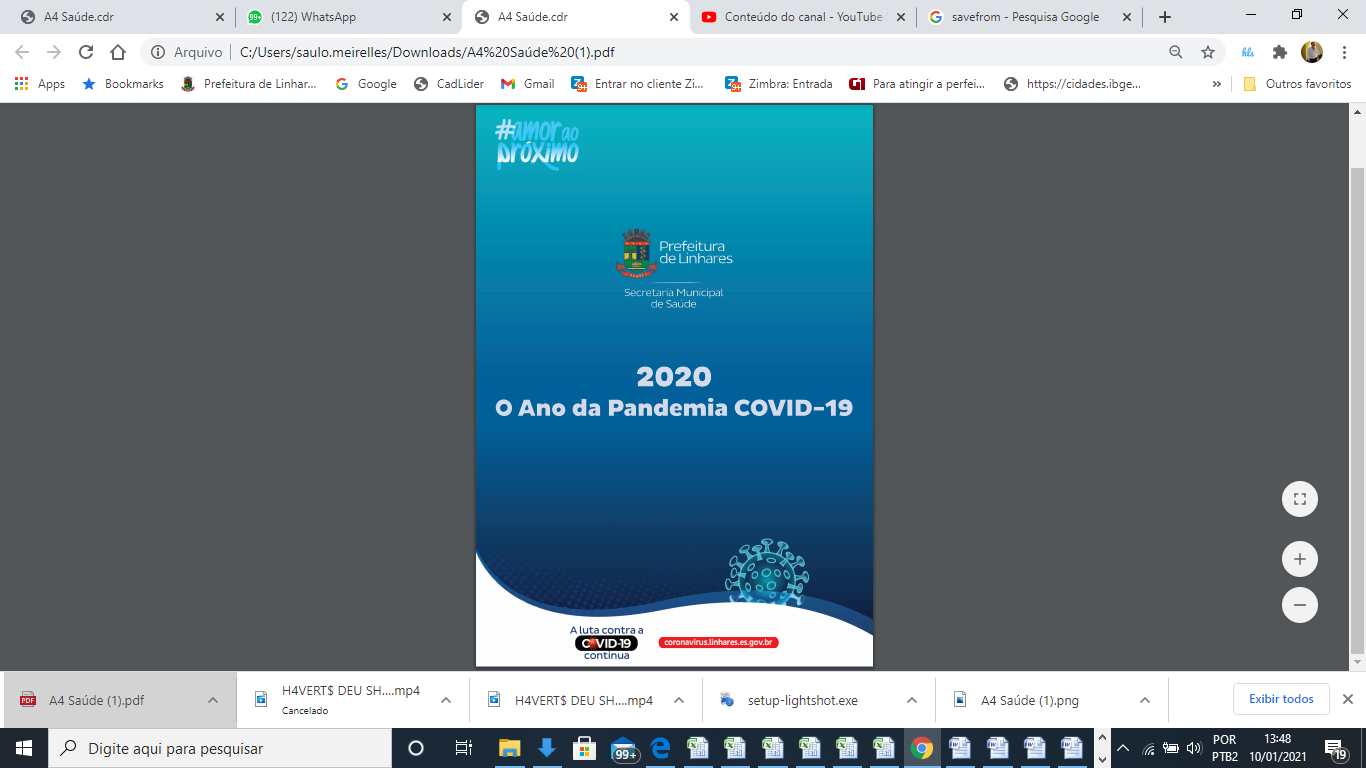 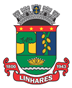 Prefeitura de Linhares
Secretaria Municipal de Saúde
RECURSOS PRÓPRIOS – SAÚDE / 2022
25,34%
Investimento de Recursos Próprios na Saúde no 2º Quadrimestre
 de 2023
Municípios Capixabas
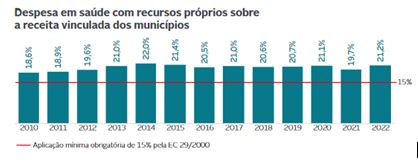 A média de investimentos na saúde dos municípios capixaba, em 2022 foi de 21,2%.   
Fonte: revista finanças capixaba
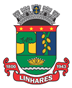 Prefeitura de Linhares
Secretaria Municipal de Saúde - FMS
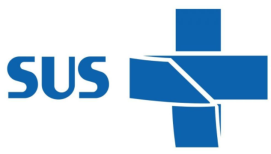 AÇÕES ESTRUTURANTES 2023
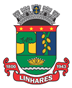 Prefeitura de Linhares
Secretaria Municipal de Saúde - FMS
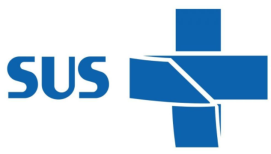 Câncer de boca: Prefeitura oferece serviço de detecção e prevenção na rede municipal de saúde
10/05/2023
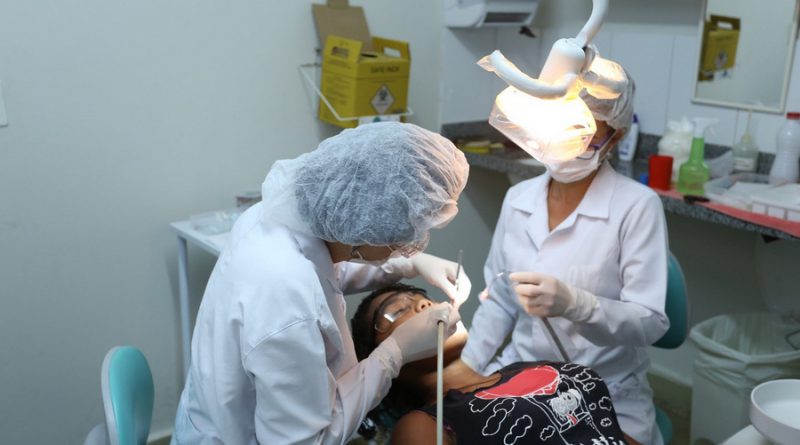 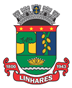 Prefeitura de Linhares
Secretaria Municipal de Saúde - FMS
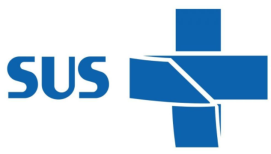 Seminário discutiu exploração e abuso sexual de crianças e adolescentes e sua interface com a saúde mental
19/05/2023
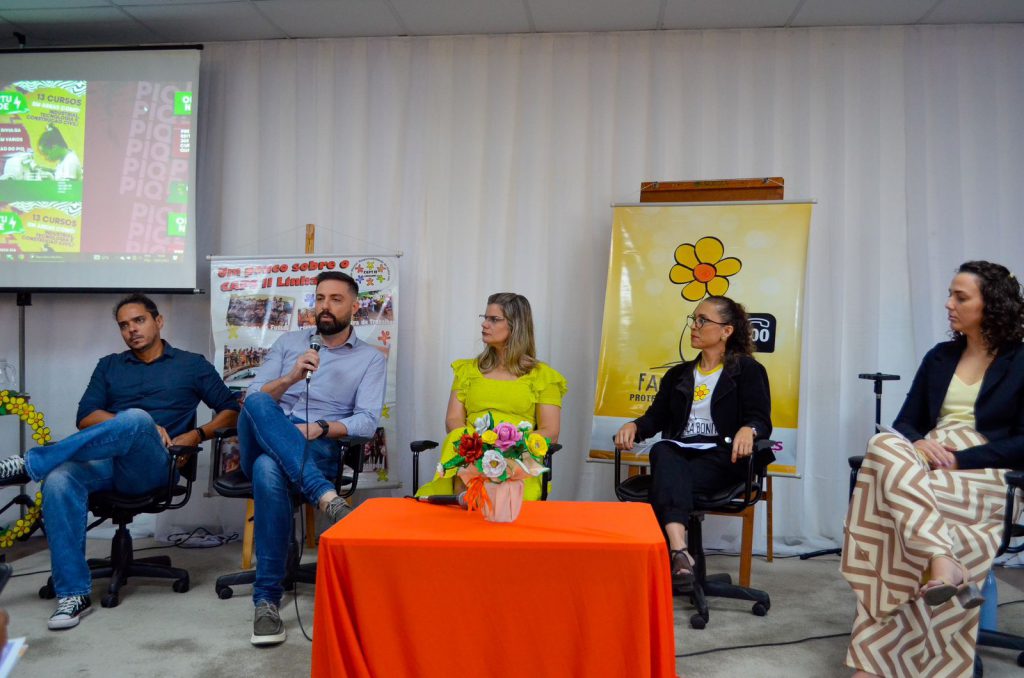 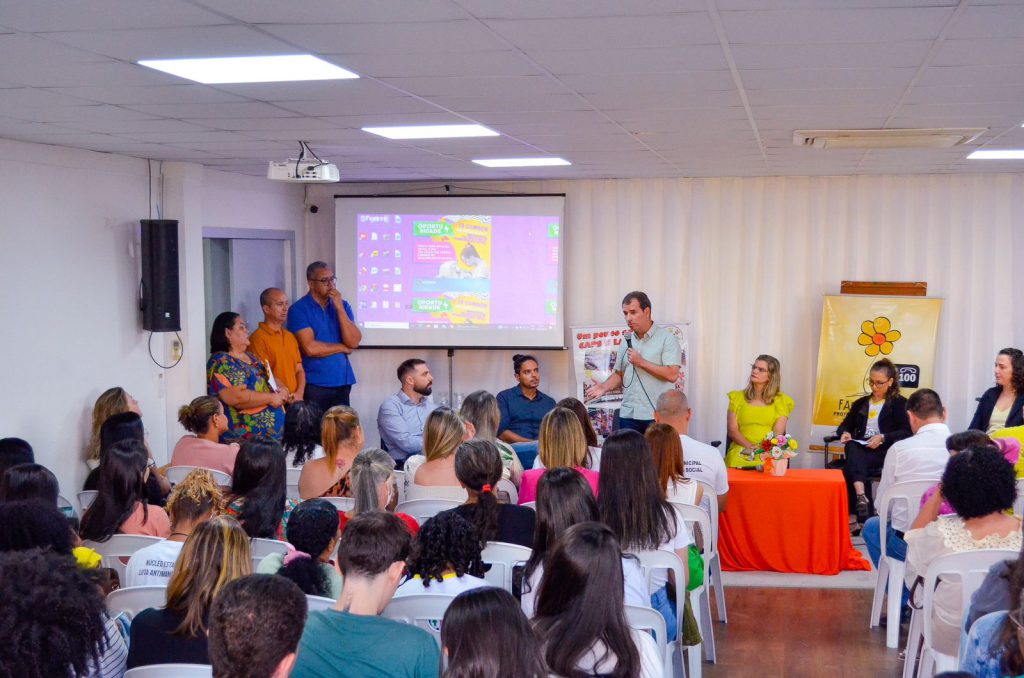 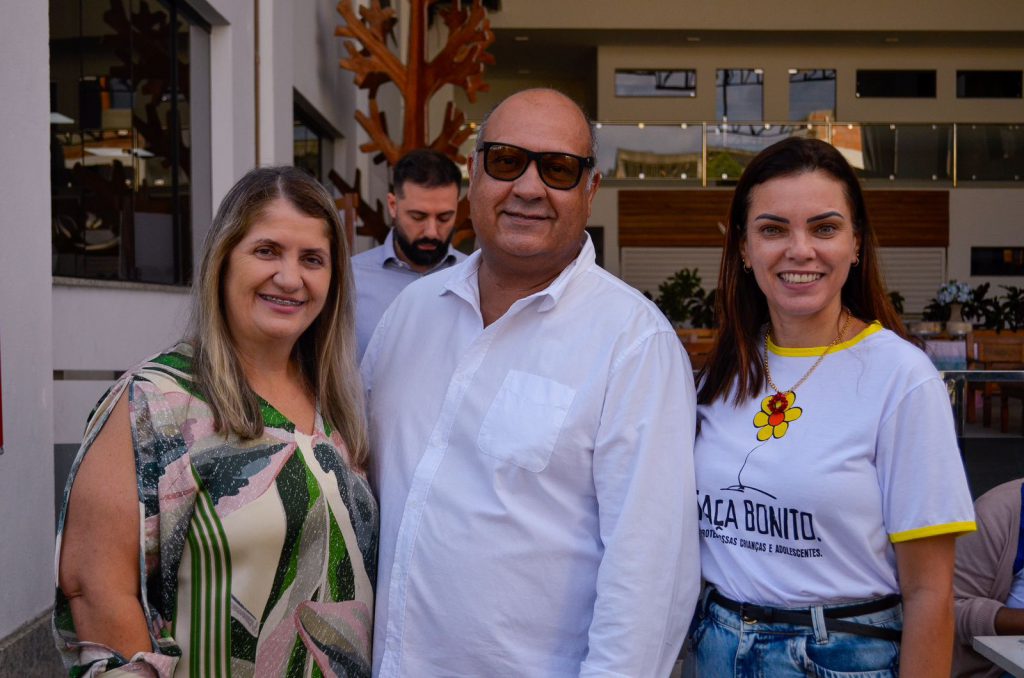 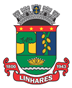 Prefeitura de Linhares
Secretaria Municipal de Saúde - FMS
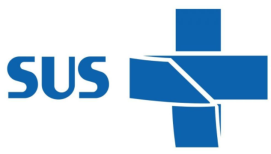 Produtos irregulares: Vigilância Sanitária apreende 40 quilos de queijos em supermercados de Linhares
17/05/2023
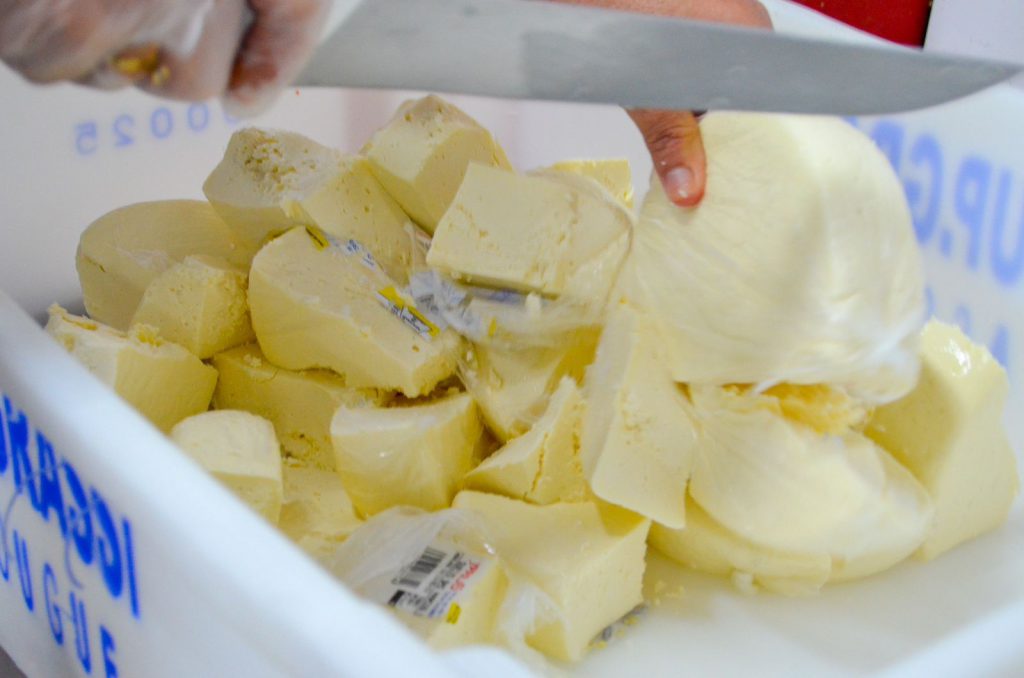 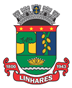 Prefeitura de Linhares
Secretaria Municipal de Saúde - FMS
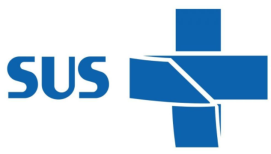 Casa Rosa atende 900 gestantes pelo Programa Pré-Natal de Alto Risco
24/05/2023
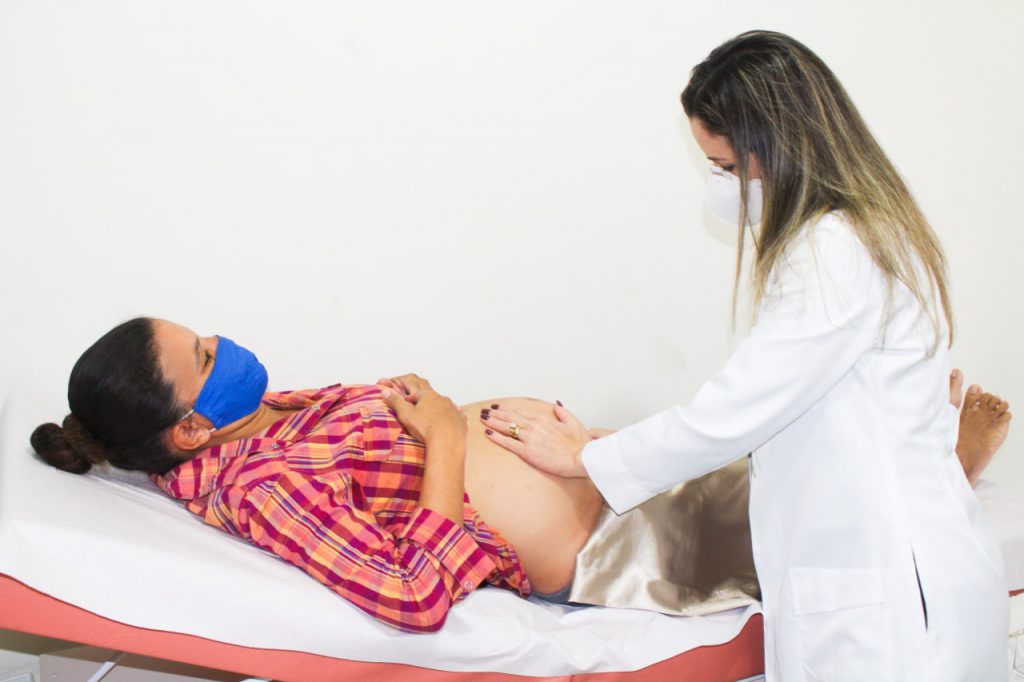 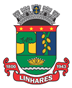 Prefeitura de Linhares
Secretaria Municipal de Saúde - FMS
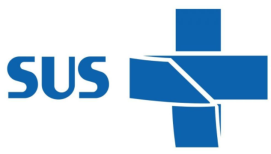 Linhares realiza Teste do Pezinho em todas as unidades de saúde dos bairros e interior do município
06/06/2023
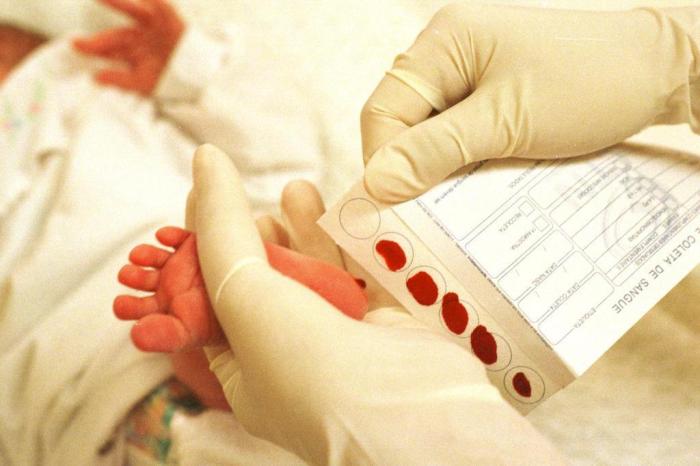 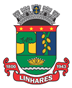 Prefeitura de Linhares
Secretaria Municipal de Saúde - FMS
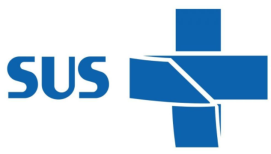 Dia Municipal do Homem: Naps promove ação de saúde voltada ao 
público masculino
14/06/2023
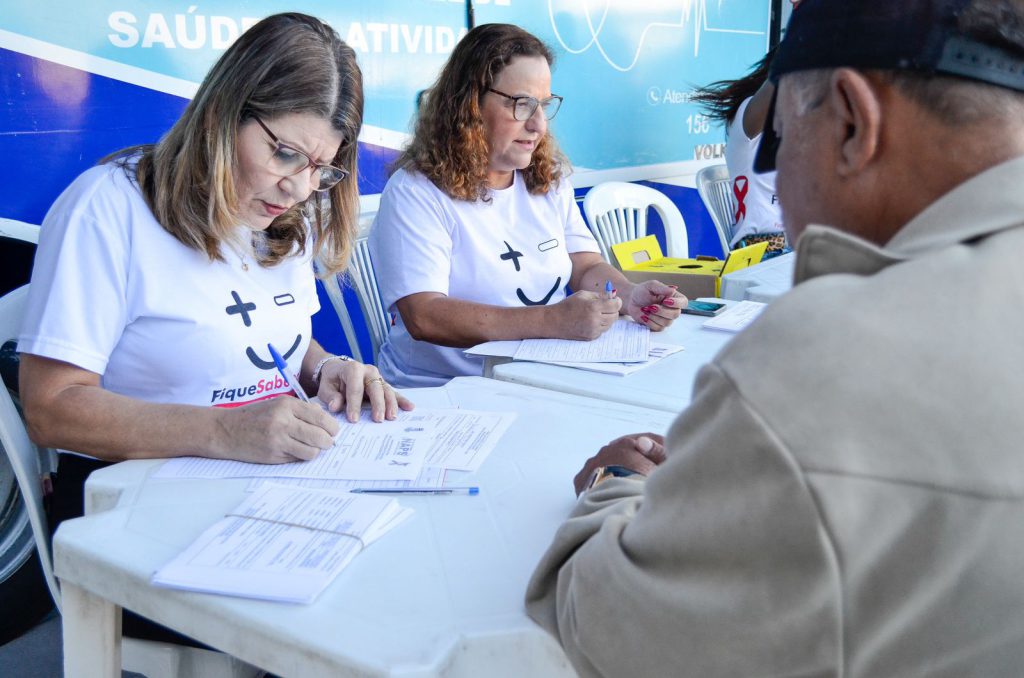 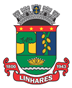 Prefeitura de Linhares
Secretaria Municipal de Saúde - FMS
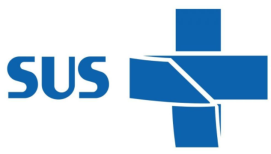 Secretaria de Saúde oferece atendimento odontológico domiciliar aos pacientes acamados e com dificuldade de locomoção
26/06/2023
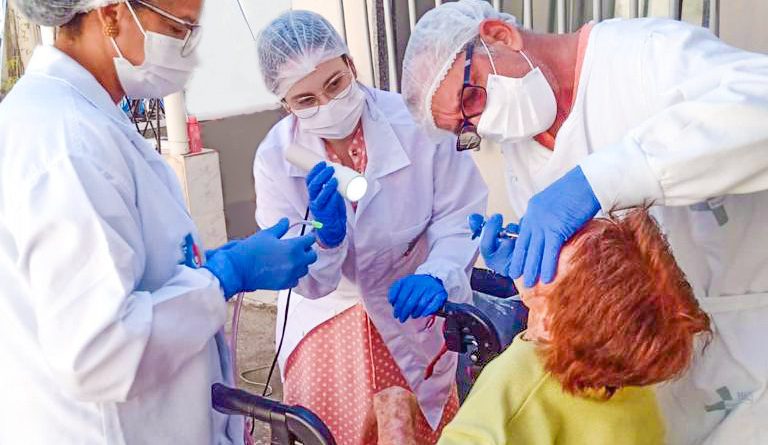 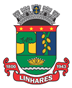 Prefeitura de Linhares
Secretaria Municipal de Saúde - FMS
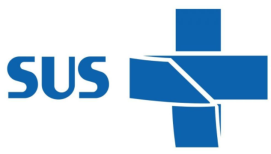 Dia do Motorista: Naps leva ação de saúde para motoristas em posto da PRF
24/07/2023
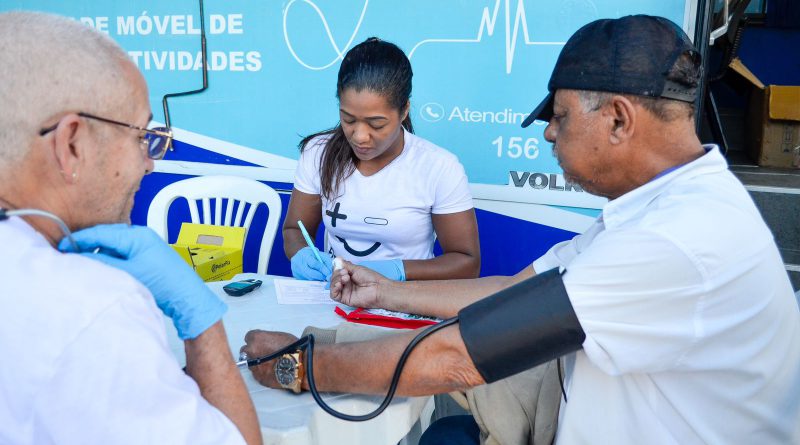 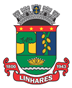 Prefeitura de Linhares
Secretaria Municipal de Saúde - FMS
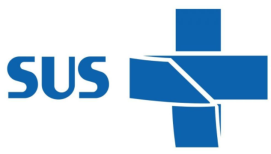 Secretaria de Saúde continua aplicando teste para detectar a dengue
24/07/2023
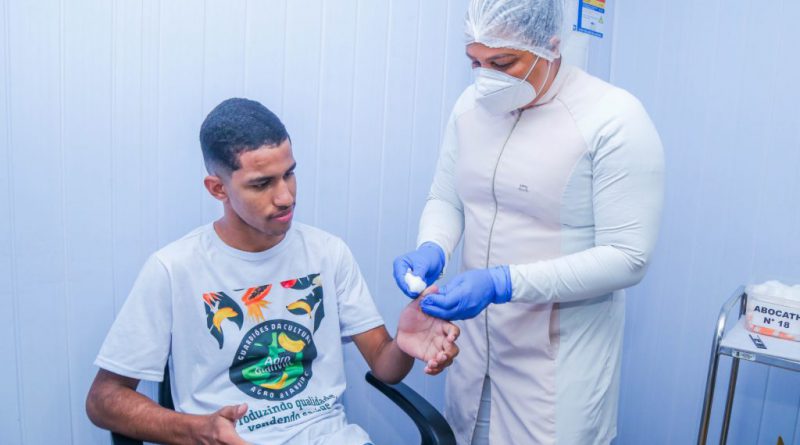 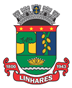 Prefeitura de Linhares
Secretaria Municipal de Saúde - FMS
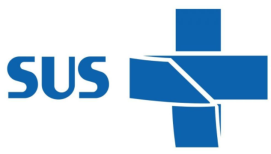 Agosto Dourado: Casa Rosa e Unidades Básicas de Saúde orientam sobre importância do aleitamento materno 
07/08/2023
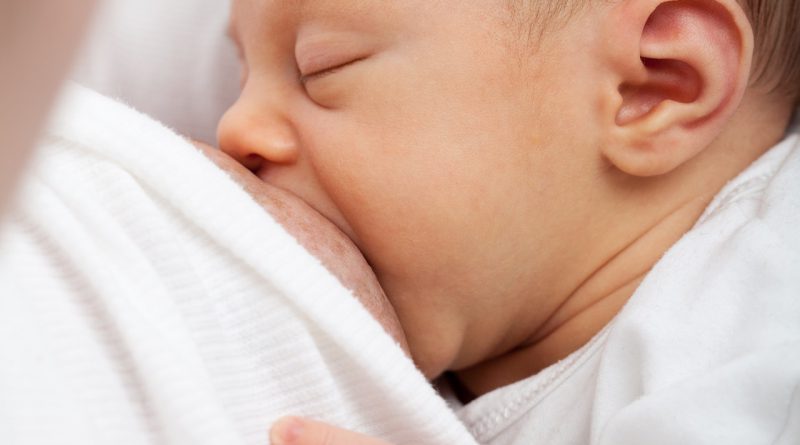 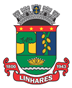 Prefeitura de Linhares
Secretaria Municipal de Saúde - FMS
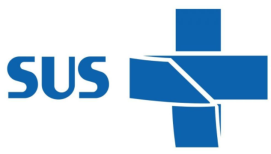 Casa Rosa realiza mais de 5.500 atendimentos voltados à saúde da mulher no primeiro semestre deste ano
08/08/2023
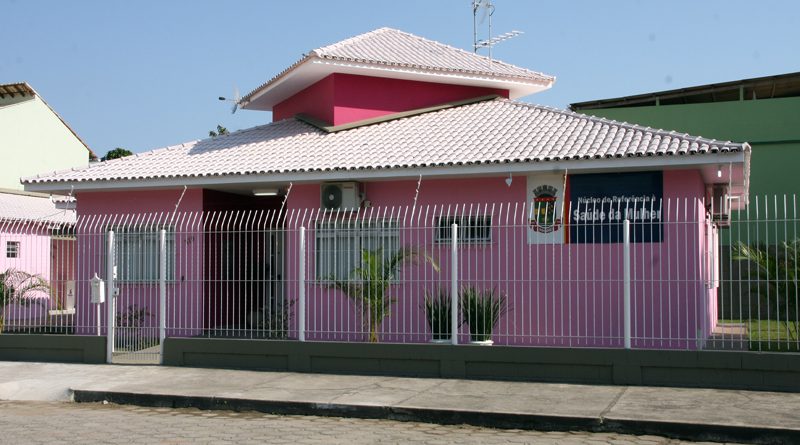 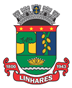 Prefeitura de Linhares
Secretaria Municipal de Saúde - FMS
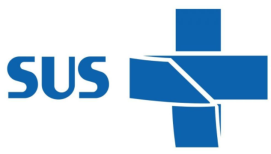 Saúde: Campanha nacional para atualização da caderneta de vacinação de crianças e adolescentes
24/08/2023
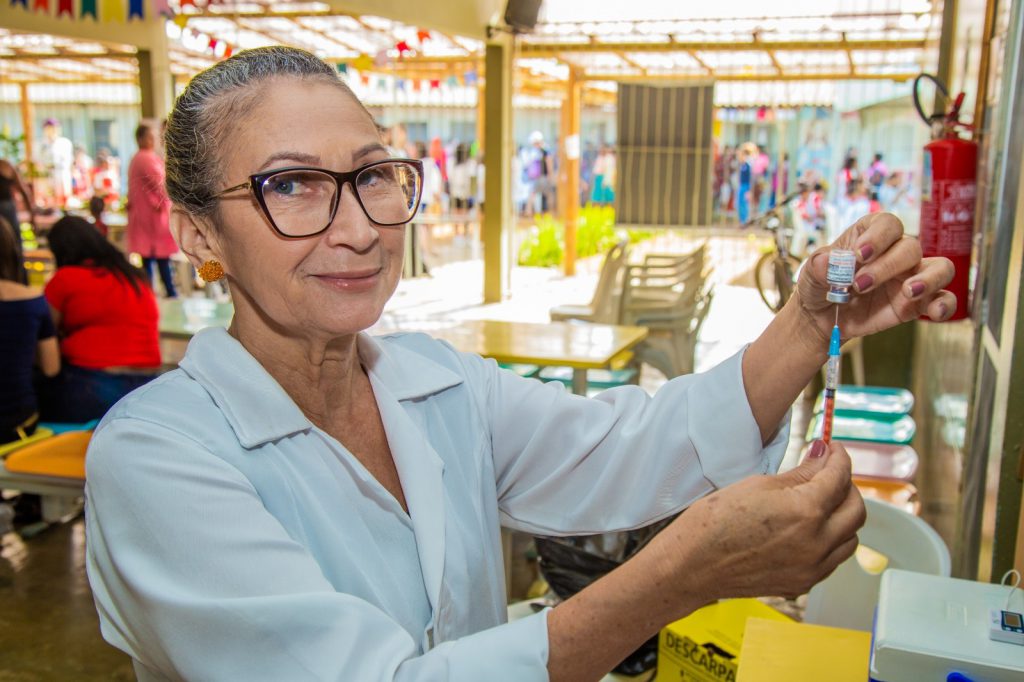 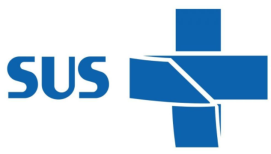 OBRIGADA!!
Secretaria Municipal de Saúde - FMS
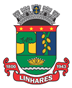 Prefeitura Municipal de Linhares